Section 7.5Reflections and Line Symmetry
©Copyright All Rights Reserved to Homework Depot at www.BCMath.ca
Reflections
A flip/transformation in a mirror line (reflection line)
Objects reflected over a mirror line will look symmetrical
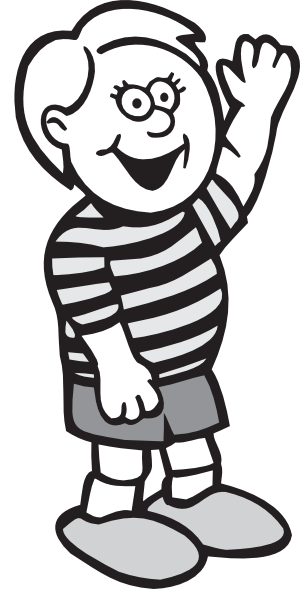 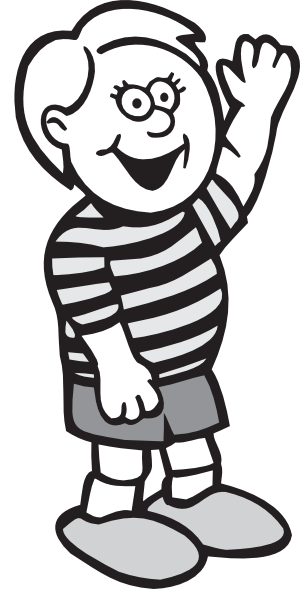 Image
Object
Mirror Line
©Copyright All Rights Reserved to Homework Depot at www.BCMath.ca
Line of Symmetry
A line that divides an image in half
Both sides of the image look the same over the line (symmetrical)
Line of Symmetry
Everything on the left side of the 
line of symmetry
is equal to everything
on the right side of the line of symmetry
IMAGE
©Copyright All Rights Reserved to Homework Depot at www.BCMath.ca
Examples of Symmetry in Art
Cup or faces paradox
Paintings, Grafiti
Architecture: Taj Mahul, Acropolis
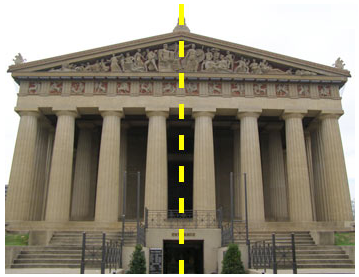 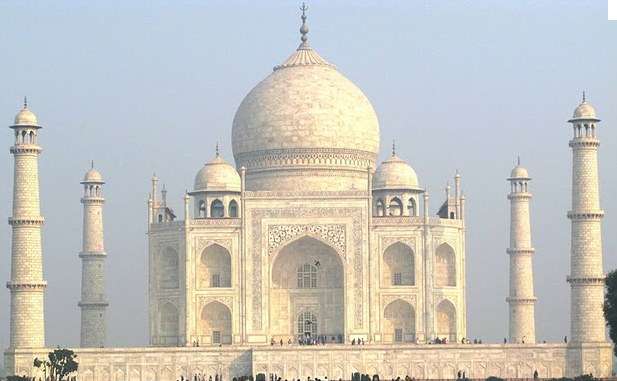 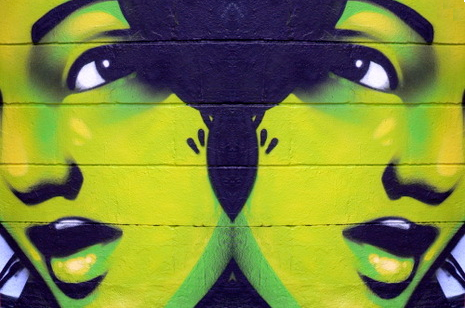 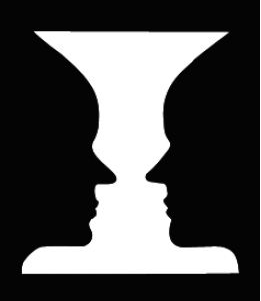 ©Copyright All Rights Reserved to Homework Depot at www.BCMath.ca
Ex: Draw the lines of symmetry for each of the following shapes
4 lines of symmetry
5 lines of symmetry
3 lines of symmetry
NO lines of symmetry
Any line that goes through the center is a line of symmetry
1 line of symmetry
Infinite # of lines of symmetry
©Copyright All Rights Reserved to Homework Depot at www.BCMath.ca
Ex: Graph each image over the line of symmetry.
BOOK
N
BEDEBOO
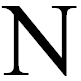 ©Copyright All Rights Reserved to Homework Depot at www.BCMath.ca
y
5
4
3
2
1
x
-5
-4
-3
-2
-1
0
1
2
3
4
5
-1
-2
-3
-4
-5
III) Types of Reflections
Horizontal Reflections
Image is reflected sideways  (left/right)
Reflected over the Y-axis or any vertical line

Vertical Reflection
Image is reflected upside down
Reflected over the X-axis or any horizontal line

Diagonal Reflection
Image is reflected over a slanted line at y=x
Up  Right,  Down  left
©Copyright All Rights Reserved to Homework Depot at www.BCMath.ca
y
5
4
3
2
1
x
-5
-4
-3
-2
-1
0
1
2
3
4
5
-1
-2
-3
-4
-5
Ex: Given following diagram, draw the image after the reflection over the x-axis.  Label the coordinates of the image:
Objects reflected over the line of symmetry will be equal distances from it
After the image is drawn,find the coordinates of each vertex
©Copyright All Rights Reserved to Homework Depot at www.BCMath.ca
y
5
4
3
2
1
x
-5
-4
-3
-2
-1
0
1
2
3
4
5
-1
-2
-3
-4
-5
Ex: Given following diagram, draw the image after the reflection over the line x=1.  Label the coordinates of the image:
The line x = 1 is a verticalline with a x-intercept of 1
Reflect each vertex overthe line of reflection
After the image is drawn,find the coordinates of each vertex
©Copyright All Rights Reserved to Homework Depot at www.BCMath.ca
y
5
4
3
2
1
x
-5
-4
-3
-2
-1
0
1
2
3
4
5
-1
-2
-3
-4
-5
Ex: Given following diagram, draw the image after the reflection over the line y=x.  Label the coordinates of the image:
Objects pointing up will be reflected to the right
Objects pointing down will be reflected to the left
After the image is drawn,find the coordinates of each vertex
©Copyright All Rights Reserved to Homework Depot at www.BCMath.ca
Homework:
P358 #5, 7 – 9, 11
©Copyright All Rights Reserved to Homework Depot at www.BCMath.ca